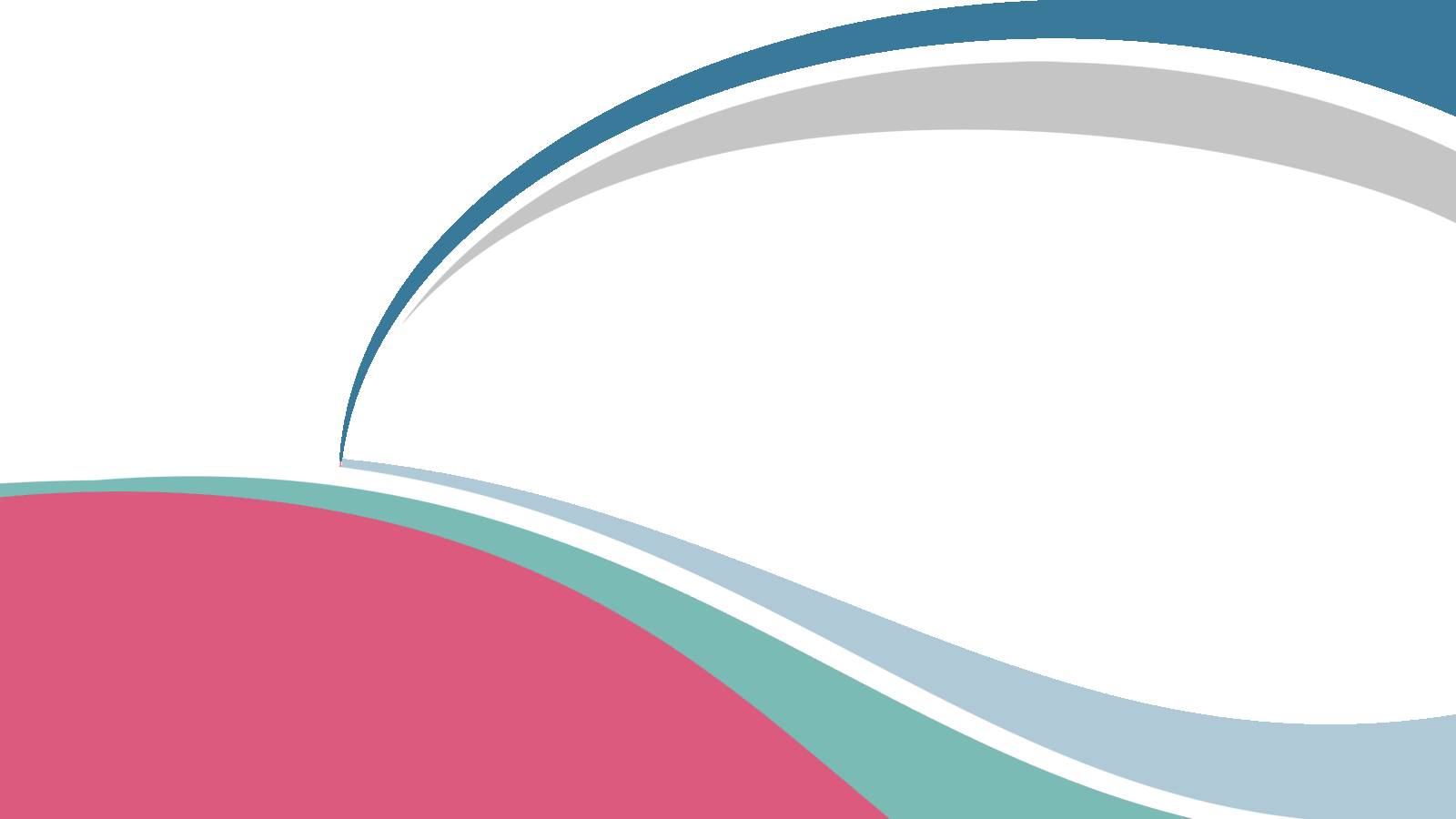 CONSUMO ESPAÑA 
2024
LA INFLUENCIA DE LA INTELIGENCIA ARTIFICIAL EN EL PROCESO DE COMPRA DE LOS ESPAÑOLES
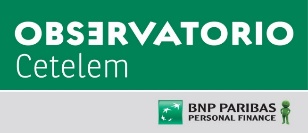 Bar1
Barómetro mensual. Percepción situación general y personal
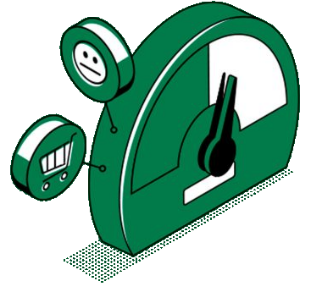 (nota del 1 al 10)
Valoración de la situación general del país y la situación personal
Bar2
Barómetro mensual. Percepción futura
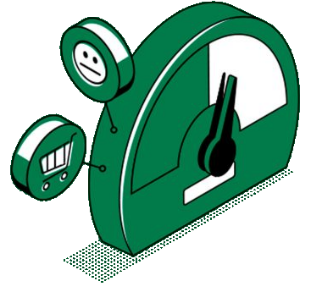 (% respuesta única)
En los próximos 12 meses, piensa que la situación general del país….
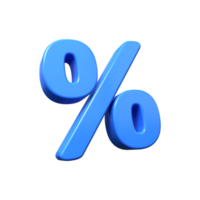 Bar3
Barómetro mensual. Ahorro
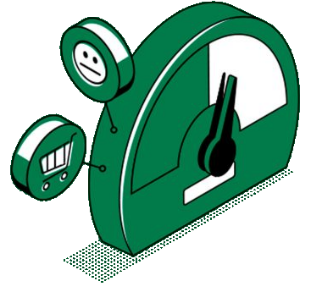 Percepción económica de los españoles
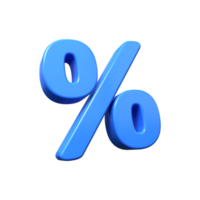 Con1
Productos comprados en los últimos 12 meses. Año 2023 y 2024
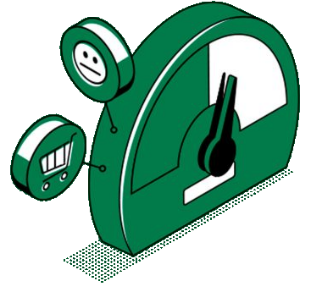 (% múltiple)
2024
Var (pp) 
24/23
-2
0
-3
-5
-4
+4
-5
-7
-3
-3
2023
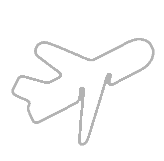 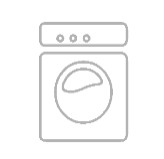 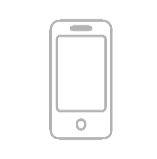 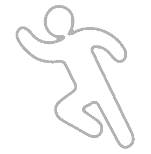 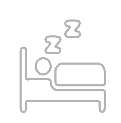 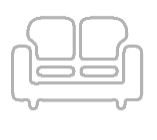 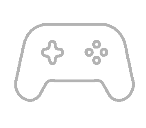 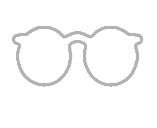 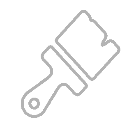 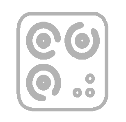 Con2
Gasto realizado productos en general. 2023 y 2024
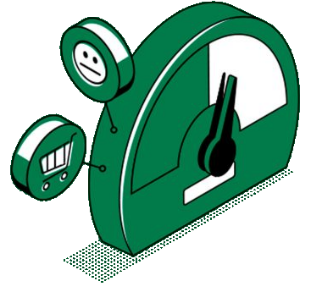 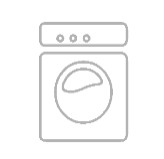 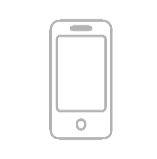 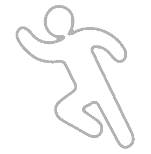 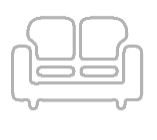 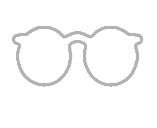 3.835€
206 €
470 €
410 €
652 €
303 €
325 €
365 €
886 €
Var 24/23
Var 24/23
Var 24/23
Var 24/23
Var 24/23
Var 24/23
Var 24/23
Var 24/23
Var 24/23
-5%
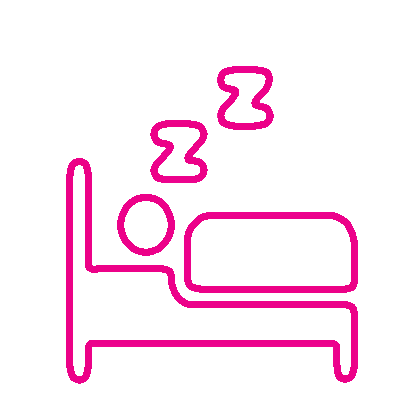 -7%
-3%
-7%
0%
1%
4%
5%
2%
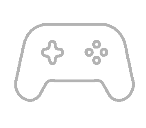 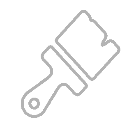 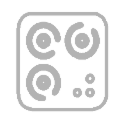 [Speaker Notes: montan]
Con3
Intención de compra productos en general 2024 y 2025
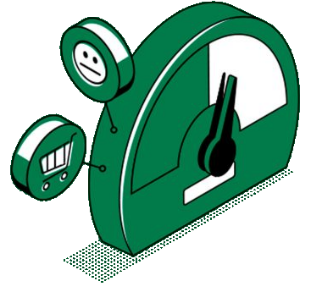 (% múltiple)
2025
Var (pp) 
25/24
+3
+3
0
+2
-2
-1
+1
-3
-1
0
2024
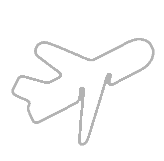 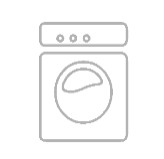 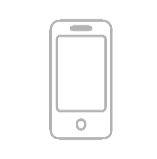 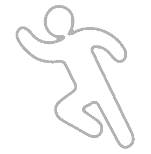 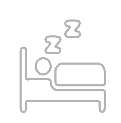 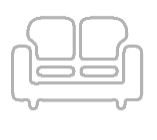 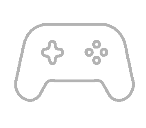 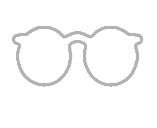 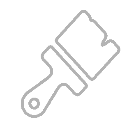 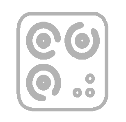 Con4
Intención de gasto por sectores
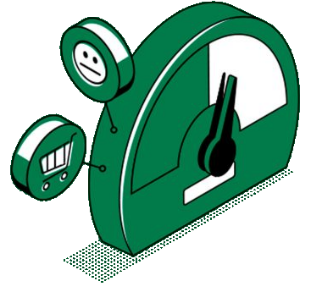 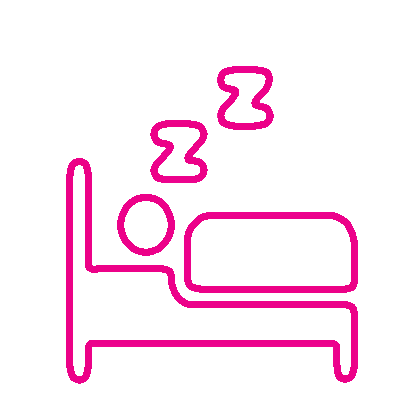 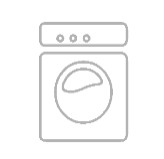 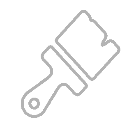 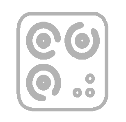 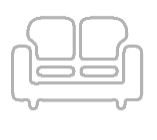 3.018 €
1.011 €
691 €
498 €
434 €
434 €
297 €
263 €
224 €
Var 25/24
Var 25/24
Var 25/24
Var 25/24
Var 25/24
Var 25/24
Var 25/24
Var 25/24
Var 25/24
23%
-4%
16%
15%
22%
19%
9%
13%
9%
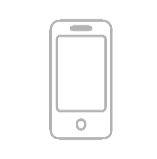 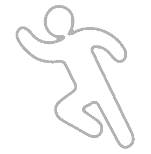 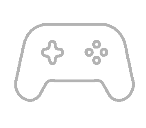 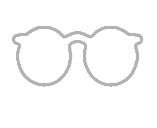 [Speaker Notes: montan]
Con0
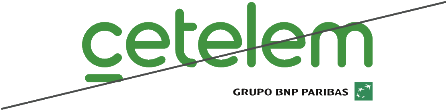 ASPECTOS GENERALES
El consumo en Europa
Con5.1
Canal preferido de compra y Aspectos más valorados de cada tipo de canal
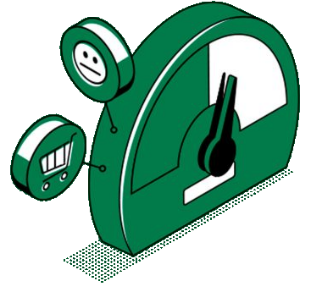 (Respuesta múltiple - máximo 3 opciones)
¿Qué es lo que más valoras de las grandes cadenas de distribución?
51%
Cercanía
Comodidad  
         y ahorro 
De       de tiempo
Variedad
Mejor 
precio
52%
51%
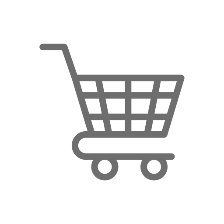 46%
44%
49%
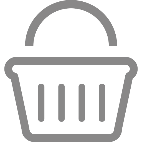 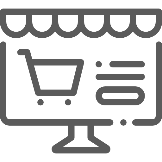 34%
Variedad 
de 
productos
Confianza
Mejor Precio
Trato / Amabilidad
39%
43%
Toda la compra 
en un solo 
lugar
¿Qué es lo que más valoras de las tiendas online?
¿Qué es lo que más valoras de los comercios o tiendas de barrio?
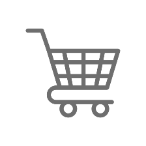 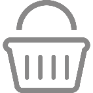 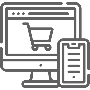 ¿Dónde prefieres hacer la compra?
(% respuesta única)
43%
25%
32%
Con5.2
Financiación como alternativa de pago
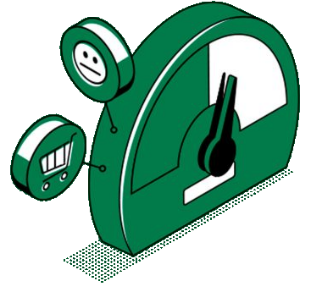 (Respuesta multiple)
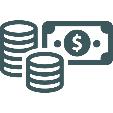 El 49%
de los consumidores españoles consideraría la financiación como alternativa de pago, mostrando 
un crecimiento de 7 puntos 
respecto a 2023.
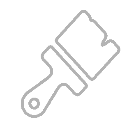 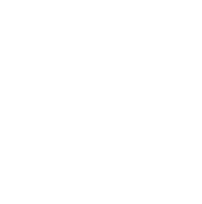 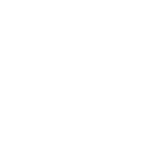 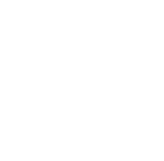 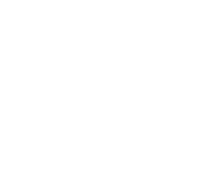 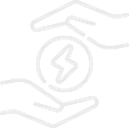 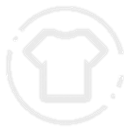 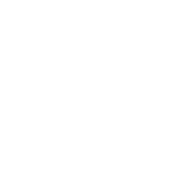 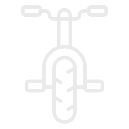 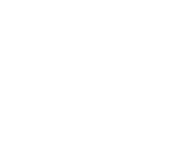 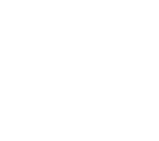 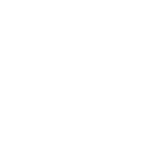 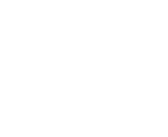 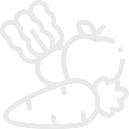 45%
36%
43%
28%
20%
10%
19%
7%
9%
5%
3%
2%
3%
19%
Var (pp) 
24/23
Var (pp) 
24/23
Var (pp) 
24/23
Var (pp) 
24/23
Var (pp) 
24/23
Var (pp) 
24/23
Var (pp) 
24/23
Var (pp) 
24/23
Var (pp) 
24/23
Var (pp) 
24/23
Var (pp) 
24/23
Var (pp) 
24/23
Var (pp) 
24/23
-9
8
2
0
-6
-5
0
-3
-2
0
-1
0
-5
Var (pp) 
24/23
35
Con0
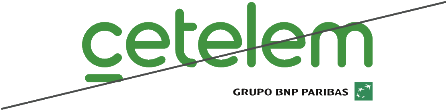 EL IMPACTO DE LA INTELIGENCIA ARTIFICIAL EN EL CONSUMO
El consumo en Europa
Con6.1
Impacto e implementación de la IA en el proceso de compra
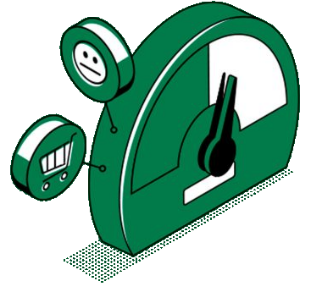 ¿Cómo cree que la IA puede influir en tu experiencia de compra (online y física)?
(% respuesta múltiple)
¿Estarías dispuesto a implementar IA en tus compras?
(% respuesta única)
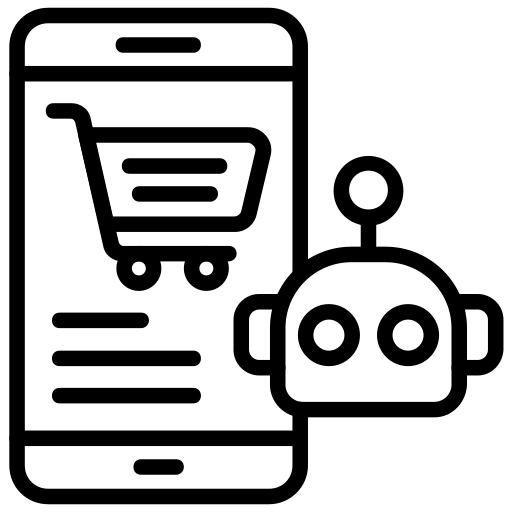 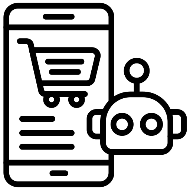 Con6.2
Ofertas de las empresas basadas en IA
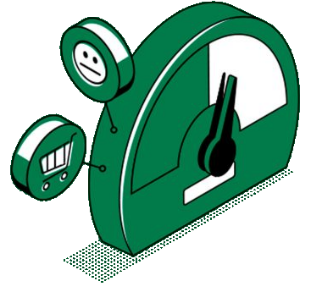 (% respuesta única)
¿La implementación de la IA por parte de una marca influye en tu lealtad hacia ella?
¿Cuál es tu opinión sobre las ofertas basadas en Inteligencia Artificial?
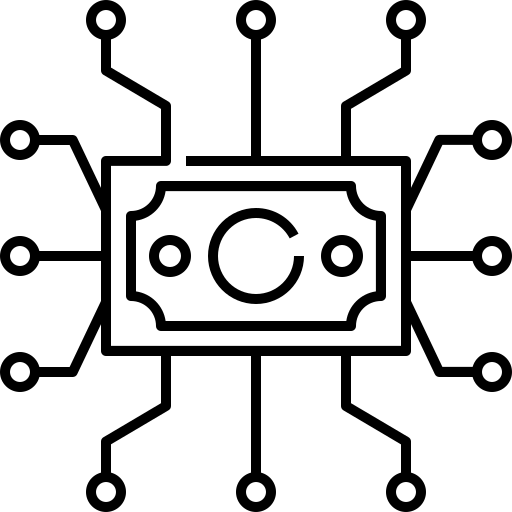 47%
50%
Son Atractivas pero no esenciales
No influye mucho. Otros factores son más importantes
%
2024
40%
16%
Me interesan pero prefiero buscar por mí mismo
No me importa si una marca usa IA.
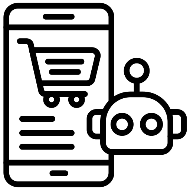 13%
34%
Si una marca usa IA de manera efectiva me hace mas leal
Me interesan mucho
Con6.3
Chatbot y confianza en las decisiones basadas en IA
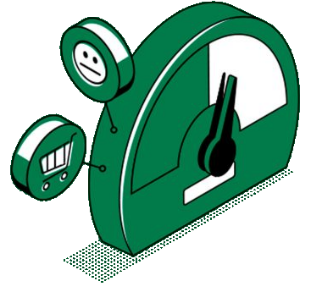 (% respuesta única)
¿Interactúas con chatbots impulsados por IA para consultas de servicio al cliente?
¿Confías en las decisiones y sugerencias proporcionadas por sistemas de IA?
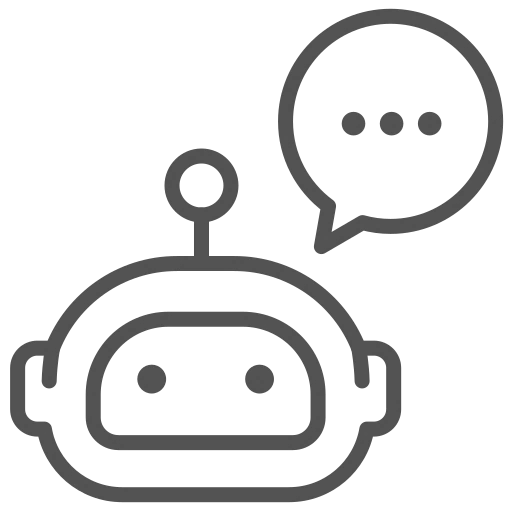 53%
47%
Confío para ciertas cosas pero siempre con revisión
No me gustan, prefiero hablar con un humano
%
2024
40%
45%
Prefiero confiar en mi propio juicio
Depende de la complejidad. Para asuntos simples están bien..
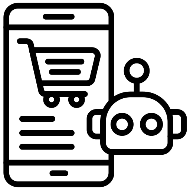 7%
8%
Confío plenamente. Suelen ser precisas
Los prefiero por la rapidez y disponibilidad 24/7
Con6.4
Preocupaciones sobre el impacto de la IA
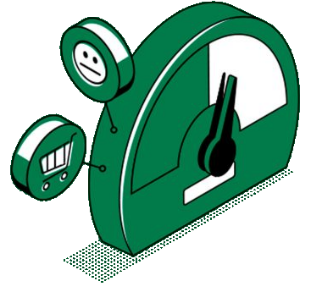 (% respuesta única)
¿Cuál es tu opinión acerca de la IA en la seguridad de sus transacciones online?
¿Te preocupa cómo las empresas utilizan tus datos para personalizar la publicidad con IA?
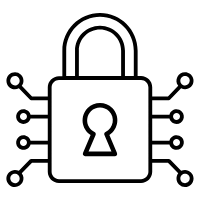 40%
39%
Tengo algunas, pero el beneficio de la personalización las supera
No estoy seguro de cómo afecta a la seguridad de mis transacciones
%
2024
40%
34%
Estoy muy preocupado por la privacidad
Prefiero métodos de seguridad tradicionales sin IA..
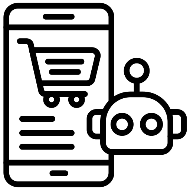 20%
27%
No, siempre que exista seguridad y privacidad.
Confío en que mejora la seguridad de las transacciones online
[Speaker Notes: Icono azul]
Con6.5
Percepción sobre el futuro de la IA
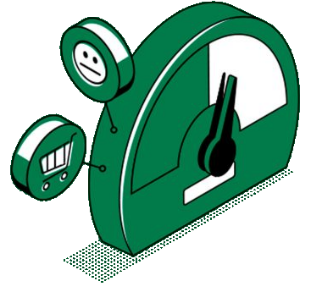 ¿Qué tareas relacionadas con el consumo te gustaría ver automatizadas por la IA ?
(% respuesta múltiple)
¿Cómo imaginas que la IA cambiará tu forma de consumir productos y servicios en 5 años?
(% respuesta única)
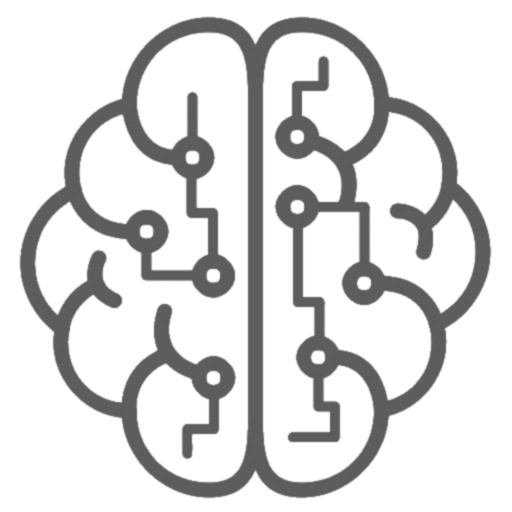 38%
Prefiero tener 
control total sobre mis tareas de compra
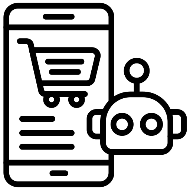 El seguimiento 
de envíos
La comparación de precios y la búsqueda de cupones
33%
38%
Port2
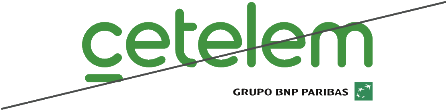 SECTORES
El consumo en Europa
[Speaker Notes: Pasar imagen]
Con7.1
Electro y Tecnología. Compra e importe medio gastado
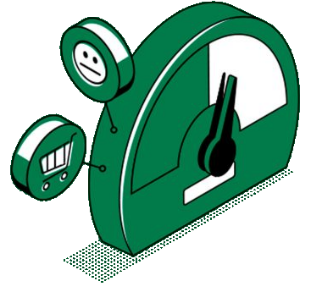 (respuesta múltiple 2024)
Var (pp)
24/23
+9
-4
+1
0
-3
+2
+2
+2
+2
+2
+5%
470€
Var  
24/23
HA COMPRADO
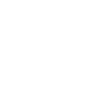 -4
63%
Var (pp) 
24/23
GASTO MEDIO
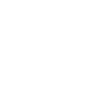 [Speaker Notes: Poner 2024]
Con7.3
Electro y Tecnología. Canal de compra y motivos elección
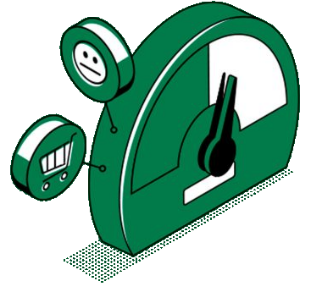 (% Respuesta múltiple)
¿En qué tipo de tienda has adquirido 
los productos que has comprado en los últimos 12 meses?
¿Cuáles son los principales 
motivos por los que has elegido estos establecimientos?
-3
+2
+2
0
+6
+4
18%
32%
20%
32%
41%
69%
Var (pp) 
24/23
Var (pp) 
24/23
Var (pp) 
24/23
Var (pp) 
24/23
Var (pp) 
24/23
Var (pp) 
24/23
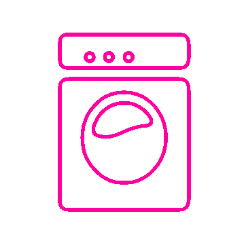 Internet/online
Precio
Rapidez y comodidad en el proceso de compra
Gran superficie especializada
Grandes 
Almacenes
Variedad 
de productos
Con7.2
Electro y Tecnología. Intención de compra
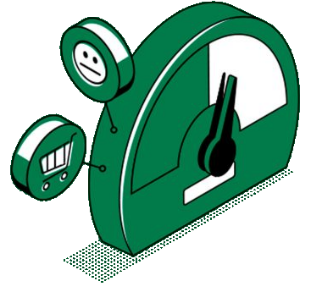 (respuesta múltiple)
Var (pp)
25/24
+1
+2
+1
0
-2
+2
+2
+2
+2
+2
+16%
498€
Var 
25/24
INTENCIÓN DE COMPRA
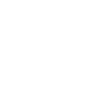 0
53%
Var (pp) 
25/24
INTENCIÓN DE GASTO
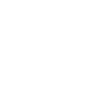 Con8.1
Mueble, decoración y complementos. Compra e importe medio gastado
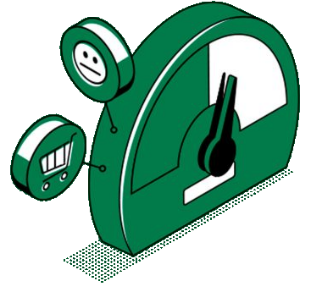 (respuesta múltiple 2024)
Var (pp)
24/23
+7
-6
+3
0
+3
-1
-2
-3
+1
+2
-3%
652€
Var  
24/23
HA COMPRADO
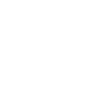 -4
52%
Var (pp) 
24/23
GASTO MEDIO
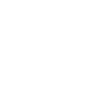 Con8.3
Muebles y complementos. Canal de compra y motivos elección
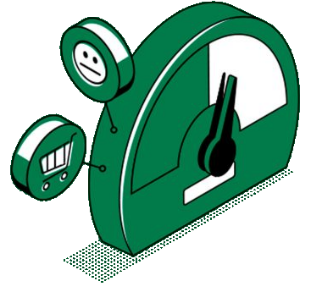 (% Respuesta múltiple)
¿En qué tipo de tienda has adquirido 
los productos que has comprado en los últimos 12 meses?
¿Cuáles son los principales 
motivos por los que has elegido estos establecimientos?
-3
+2
+2
-1
+6
+3
24%
38%
32%
47%
40%
70%
Var (pp) 
24/23
Var (pp) 
24/23
Var (pp) 
24/23
Var (pp) 
24/23
Var (pp) 
24/23
Var (pp) 
24/23
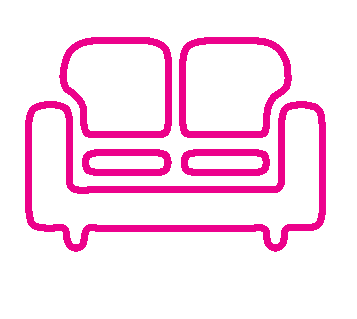 Gran superficie especializada
Precio
Variedad 
de productos
Calidad del producto
Grandes almacenes
Internet / online
Con8.2
Mueble, decoración y complementos. Intención de compra
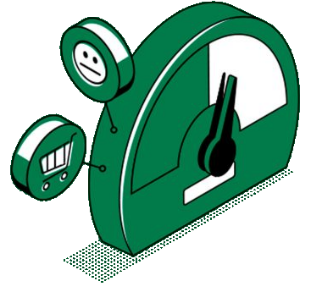 (respuesta múltiple)
Var (pp)
25/24
+3
+3
-5
+3
-2
-4
+3
+3
-1
+2
+18%
662€
Var  
25/24
INTENCIÓN DE COMPRA
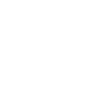 -2
46%
Var (pp) 
25/24
INTENCIÓN DE GASTO
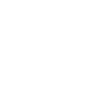 Con12.1
Descanso. Compra e importe medio gastado
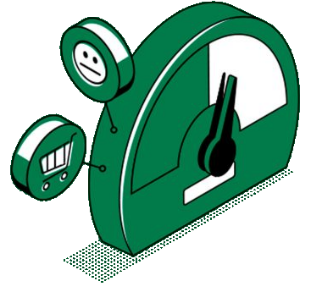 (respuesta múltiple 2024)
Var (pp)
24/23
+6
-5
-6
+2
+2
+1
+1
0
+1
+2
0%
365€
Var  
24/23
HA COMPRADO
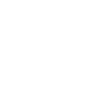 +4
28%
Var (pp) 
24/23
GASTO MEDIO
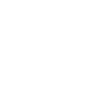 Con10.3
Descanso. Canal de compra y motivos elección
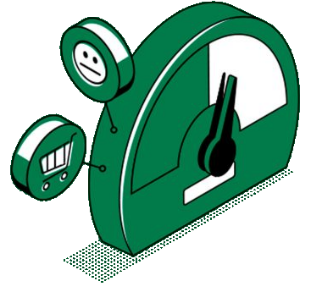 (% Respuesta múltiple)
¿En qué tipo de tienda has adquirido 
los productos que has comprado en los últimos 12 meses?
¿Cuáles son los principales 
motivos por los que has elegido estos establecimientos?
+1
+1
+3
+6
+2
+2
23%
36%
23%
47%
26%
66%
Var (pp) 
24/23
Var (pp) 
24/23
Var (pp) 
24/23
Var (pp) 
24/23
Var (pp) 
24/23
Var (pp) 
24/23
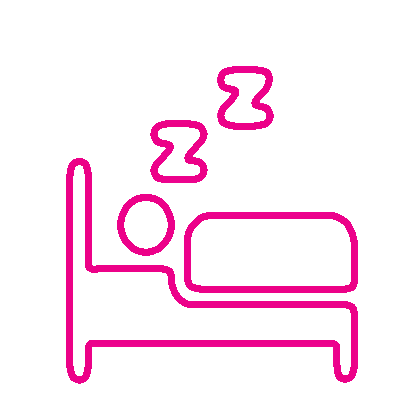 Internet / online
Precio
Gran superficie especializada
Grandes 
almacenes
Variedad de productos
Calidad del 
producto
Con12.2
Descanso. Intención de compra
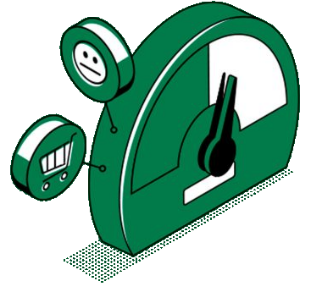 (respuesta múltiple)
Var (pp)
25/24
+3
+2
-7
+3
+1
+2
0
0
-1
+2
+5%
434€
Var  
25/24
INTENCIÓN DE COMPRA
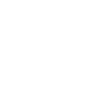 +1
36%
Var (pp) 
25/24
INTENCIÓN DE GASTO
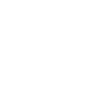 Con9.1
Reformas. Compra e importe medio gastado
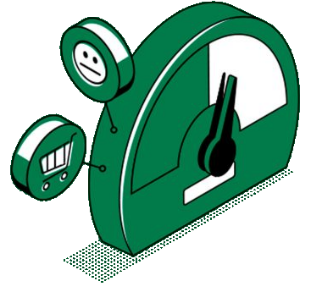 (respuesta múltiple 2024)
Var (pp)
24/23
-3
0
+2
-1
0
+2
+2
+2
+2
+2
HA COMPRADO
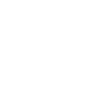 -3
31%
Var (pp) 
24/23
GASTO MEDIO
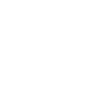 +4%
3.835€
Var  
24/23
Con9.2
Reformas. Intención de compra
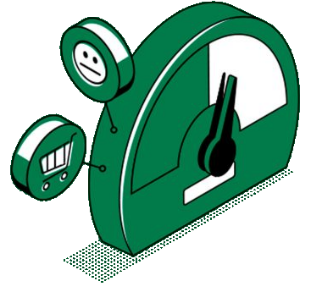 (respuesta múltiple)
Var (pp)
25/24
-10
+3
+6
0
-2
+2
+2
+2
+2
+2
-4%
3.018€
Var  
25/24
INTENCIÓN DE COMPRA
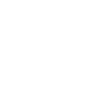 -1
33%
Var (pp) 
25/24
INTENCIÓN DE GASTO
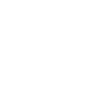 Con10.1
Dispositivos móviles. Compra e importe medio gastado
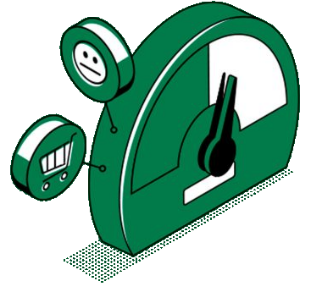 (respuesta múltiple 2024)
Var (pp)
24/23
-2
+5
+3
-5
0
+4
+1
+1
+1
+2
+1%
410€
Var  
24/23
HA COMPRADO
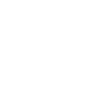 -5
58%
Var (pp) 
24/23
GASTO MEDIO
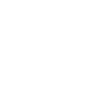 Con10.3
Dispositivos móviles. Canal de compra y motivos elección
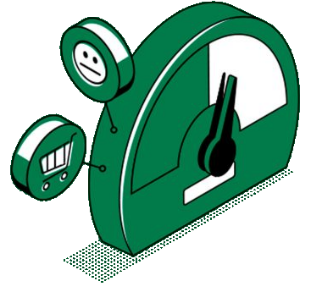 (% Respuesta múltiple)
¿En qué tipo de tienda has adquirido 
los productos que has comprado en los últimos 12 meses?
¿Cuáles son los principales 
motivos por los que has elegido estos establecimientos?
+1
+6
-1
+3
+3
+1
14%
31%
15%
33%
55%
67%
Var (pp) 
24/23
Var (pp) 
24/23
Var (pp) 
24/23
Var (pp) 
24/23
Var (pp) 
24/23
Var (pp) 
24/23
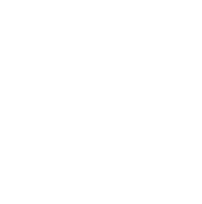 Internet / online
Precio
Rapidez y 
comodidad en el proceso
Gran superficie especializada
Calidad del producto
Grandes almacenes
Con10.2
Dispositivos móviles. Intención de compra
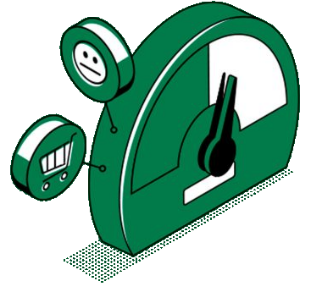 (respuesta múltiple)
Var (pp)
25/24
+16
+1
+3
-6
-12
-2
0
+1
-1
+2
+13%
423€
Var  
25/24
INTENCIÓN DE COMPRA
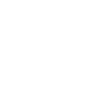 +2
51%
Var (pp) 
25/24
INTENCIÓN DE GASTO
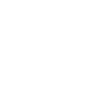 Con11.1
Gaming. Compra e importe medio gastado
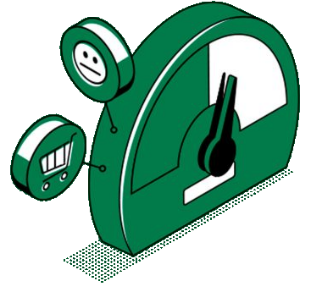 (respuesta múltiple 2024)
Var (pp)
24/23
+4
-3
0
+5
+3
+2
0
0
+1
+2
+2%
325€
Var 
24/23
HA COMPRADO
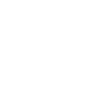 -5
37%
Var (pp) 
24/23
GASTO MEDIO
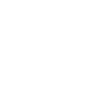 Con11.3
Gaming. Canal de compra y motivos elección
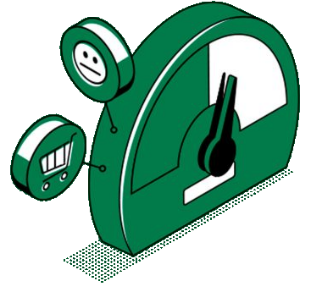 (% Respuesta múltiple)
¿En qué tipo de tienda has adquirido 
los productos que has comprado en los últimos 12 meses?
¿Cuáles son los principales 
motivos por los que has elegido estos establecimientos?
-3
+1
+2
+3
+6
-1
17%
35%
20%
35%
62%
66%
Var (pp) 
24/23
Var (pp) 
24/23
Var (pp) 
24/23
Var (pp) 
24/23
Var (pp) 
24/23
Var (pp) 
24/23
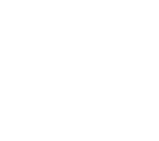 Internet/online
Precio
Rapidez y comodidad en el proceso
Tienda pequeña en centro comercial
Gran superficie especializada
Variedad 
de productos
Con11.2
Gaming. Intención de compra
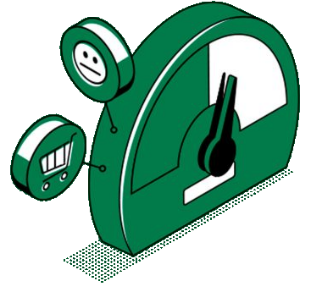 (respuesta múltiple)
Var (pp)
25/24
+1
+7
-1
-5
+3
+1
-1
0
-1
+2
+5%
255€
Var 
25/24
INTENCIÓN DE COMPRA
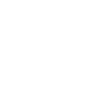 -1
37%
Var (pp) 
25/24
INTENCIÓN DE GASTO
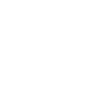 Portada
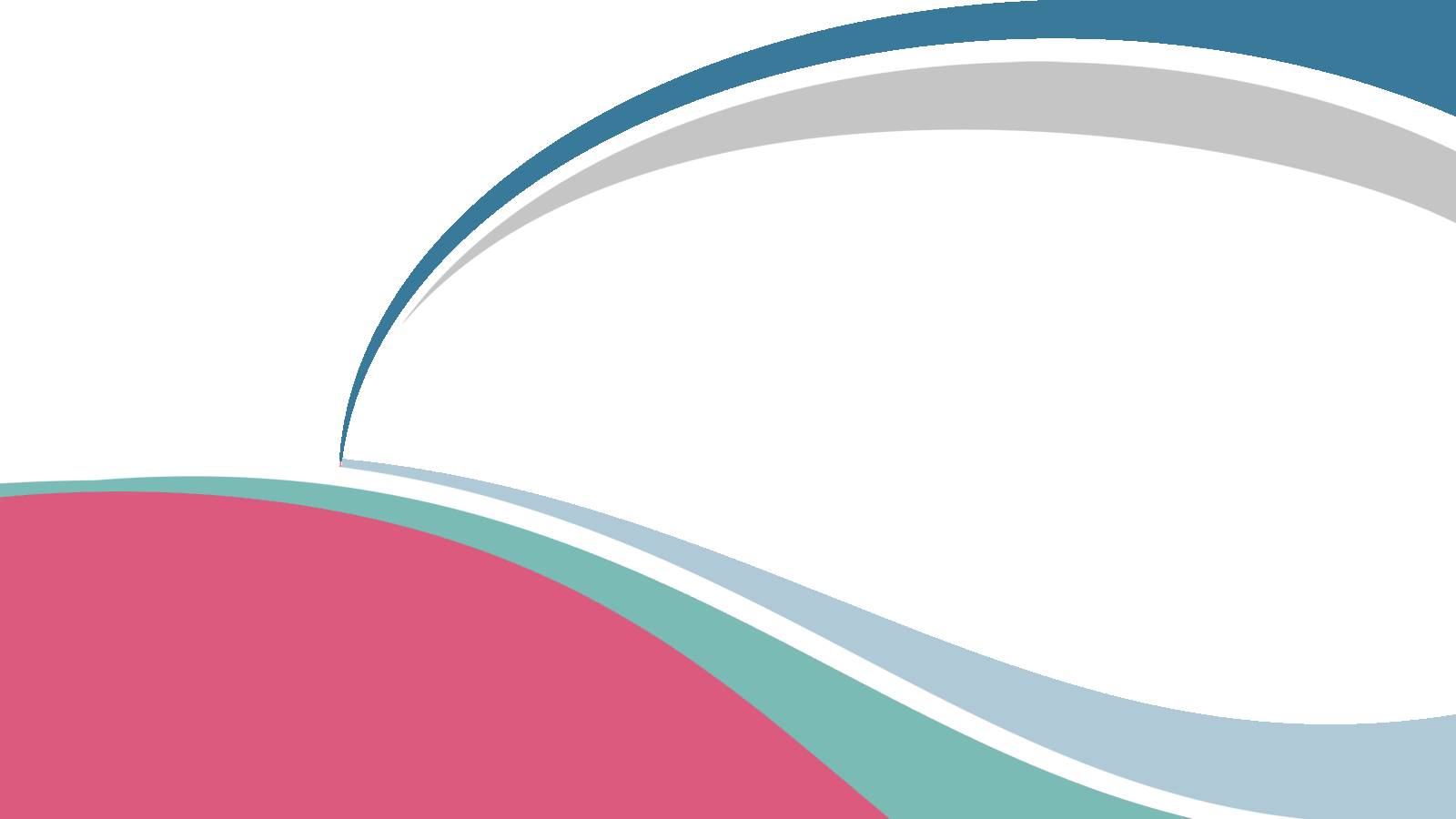 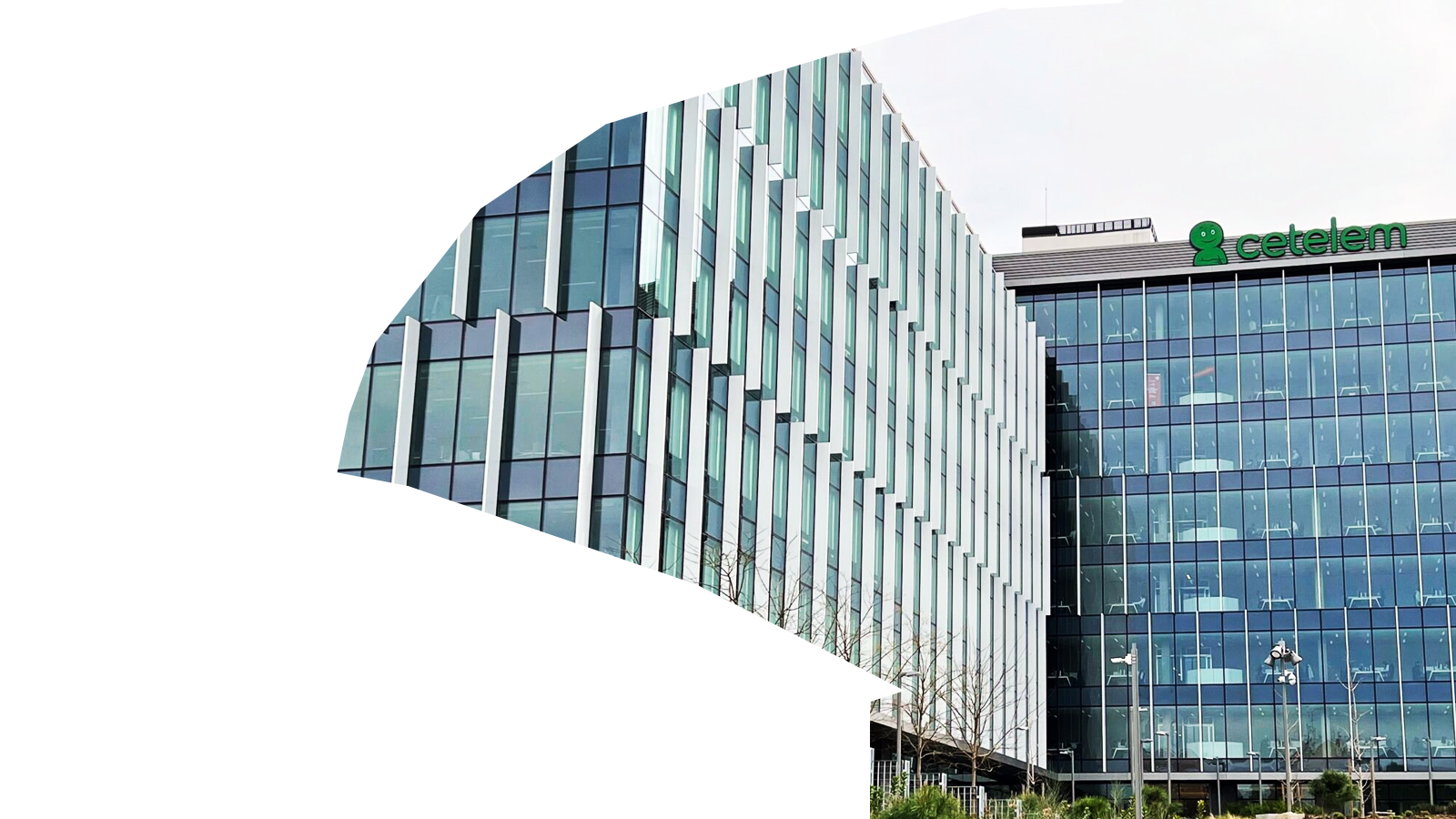 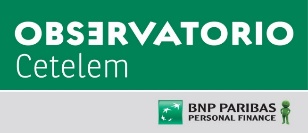